Radio imaging for discussionii medical unitchief: dr. David Pradeep kumar  MD MRCPassT proFs: dr. prabhu mddr. naseema banu mddr. Ramkumar mdpresentor: DR. SNEHA SRINIVASAN
A 70 year old male  came with chief complaints of inability to open right eyelids for past  1 month

HISTORY OF PRESENTING ILLNESS:
Patient was apparently normal before 1 month , then presented with chief complaints of
Right eyelids drooping  for past 1 month
C/O of giddiness and headache for past 7 days
C/O of vomiting on and off for past 7 days 
C/O diplopia for 7 days
No other specific complaints

PAST HISTORY: 
Not a known case of Diabetes, Hypertension , Tuberculosis, HIV, Thyroid disorder, and bronchial asthma
GENERAL EXAMINATION:
conscious, comfortable, afebrile, no pallor, no jaundice, no clubbing, no cyanosis, no pedal edema, no significant lymphadenopathy

VITALS: 
 BP – 110/60 mm/Hg – left upper arm  in supine posture
 PR – 88/ min regular rhythm, normal volume, no specific character, felt equally in all peripheral vessels, no radio radial and radio femoral delay
SPO2-  98 %  in room air
RR – 16/min
SYSTEMIC EXAMINATION
                                                                 CENTRAL NERVOUS SYSTEM
                                                         HIGHER MENTAL FUNCTIONS
Conscious, oriented to time, place and person
Immediate, recent, long term memory intact
Intelligence normal
Right Handedness

                                                                        CRANIAL NERVES 
Right Eye : Pupil dilated 4mm non reactive to light 
Right Eye: Absent extraocular movements 
Left Eye: Only adduction present
   All other cranial nerve examinations normal

Motor and sensory  system : normal
No signs of meningeal irritation
OTHER SYSTEM EXAMINATION : normal
During course of treatment, patient developed ptosis of opposite eye
 and epistaxis
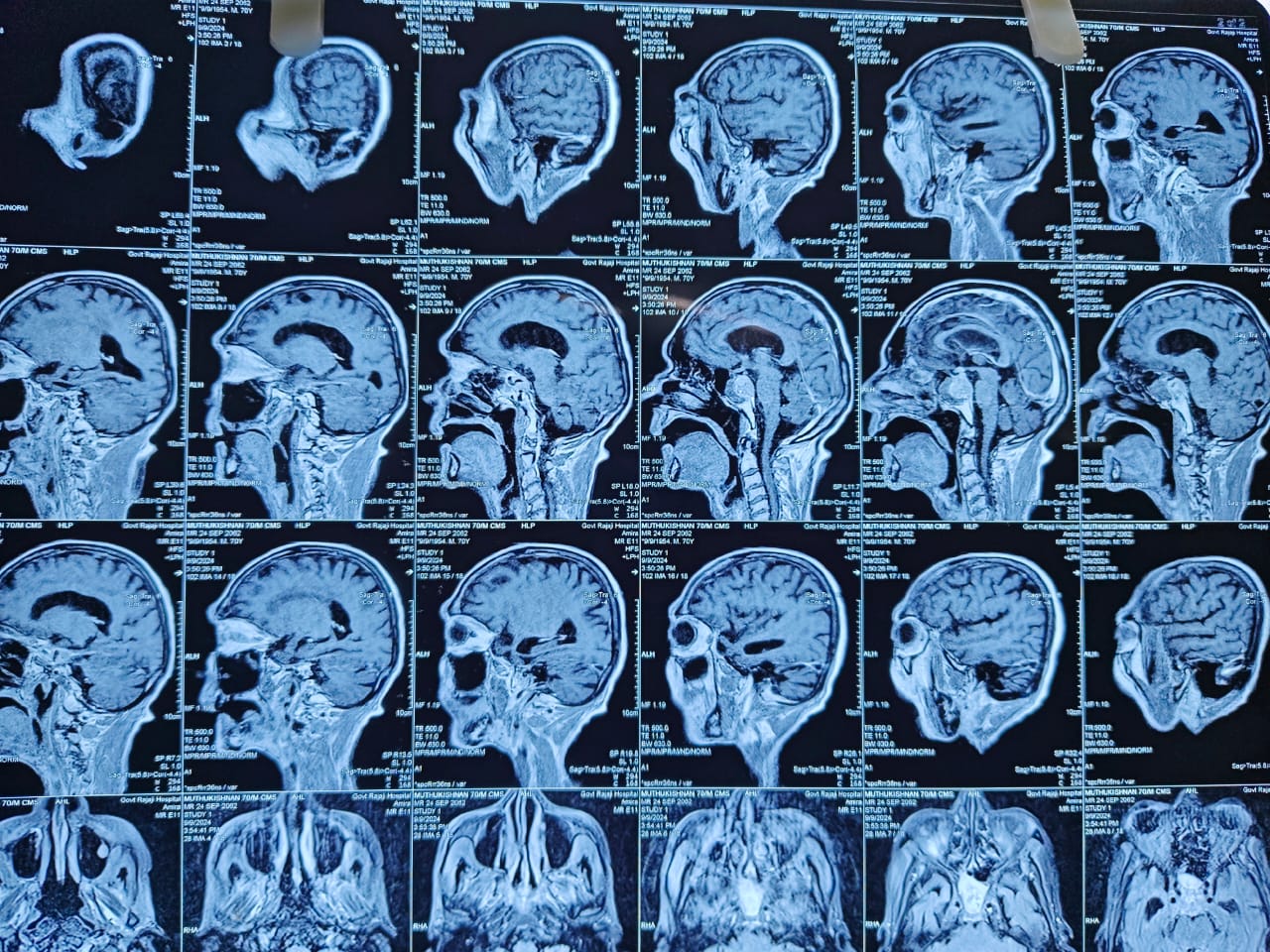 THANK YOU